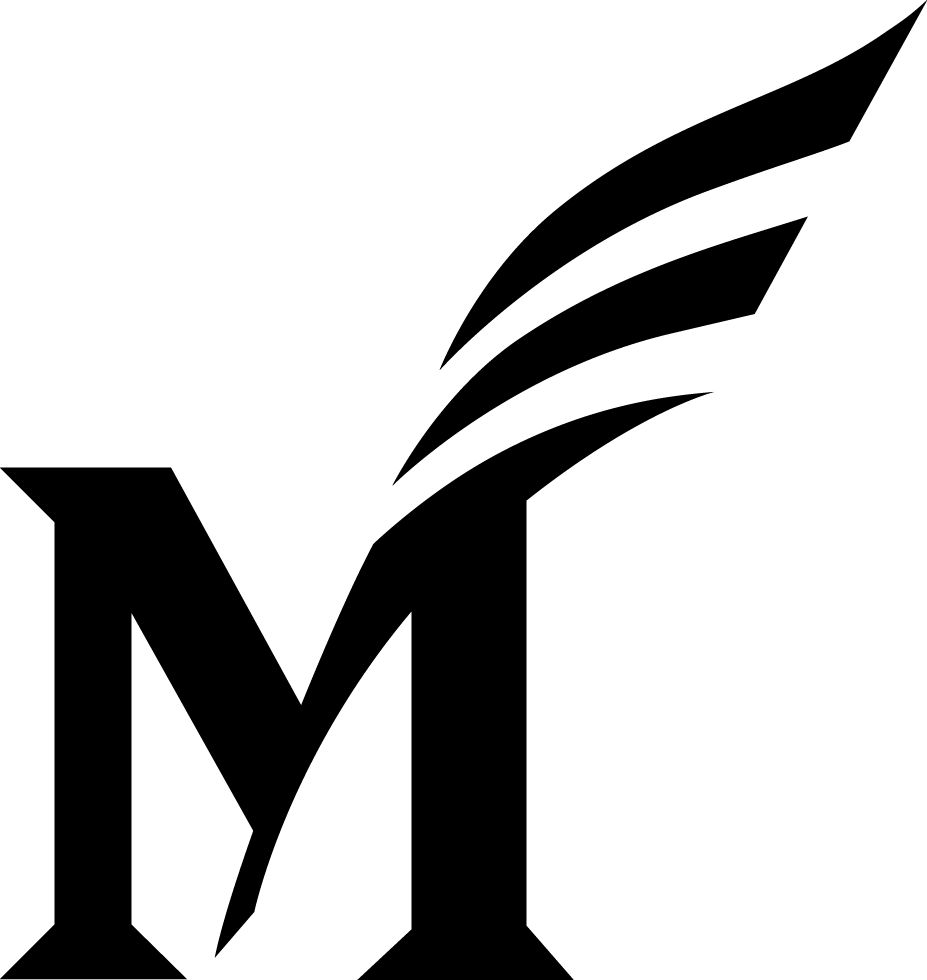 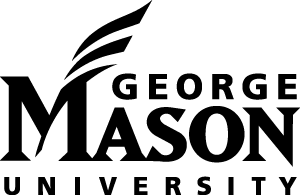 CAP Theorem & Causal Consistency
CS 475: Concurrent & Distributed Systems (Fall 2021)
Lecture 12

Yue Cheng
Some material taken/derived from: 
Princeton COS-418 materials created by Michael Freedman.
MIT 6.824 by Robert Morris, Frans Kaashoek, and Nickolai Zeldovich.
Licensed for use under a Creative Commons Attribution-NonCommercial-ShareAlike 3.0 Unported License.
Tradeoffs are fundamental?
2PC / Consensus


Paxos / Raft
Eventual consistency


Dynamo
Y. Cheng
GMU CS475 Fall 2021
2
“CAP” conjecture for distributed systems
From keynote lecture by Eric Brewer (2000)
History:  Eric started Inktomi, early Internet search site based around “commodity” clusters of computers
Using CAP to justify “BASE” model:  Basically Available, Soft-state services with Eventual consistency
Y. Cheng
GMU CS475 Fall 2021
3
“CAP” conjecture for distributed systems
From keynote lecture by Eric Brewer (2000)
History:  Eric started Inktomi, early Internet search site based around “commodity” clusters of computers
Using CAP to justify “BASE” model:  Basically Available, Soft-state services with Eventual consistency
Popular interpretation: 2-out-of-3
Consistency (Linearizability)
Availability
Partition Tolerance:  Arbitrary crash/network failures
Y. Cheng
GMU CS475 Fall 2021
4
CAP Theorem: Proof
Not
consistent
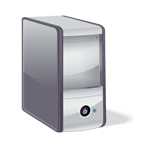 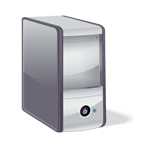 Gilbert, Seth, and Nancy Lynch. "Brewer's conjecture and  the feasibility of consistent, available, partition-tolerant web services." ACM SIGACT News 33.2 (2002): 51-59.
Y. Cheng
GMU CS475 Fall 2021
5
CAP Theorem: Proof
Not
available
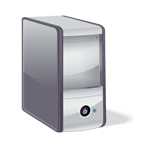 Gilbert, Seth, and Nancy Lynch. "Brewer's conjecture and  the feasibility of consistent, available, partition-tolerant web services." ACM SIGACT News 33.2 (2002): 51-59.
Y. Cheng
GMU CS475 Fall 2021
6
CAP Theorem: Proof
Not
partition
tolerant
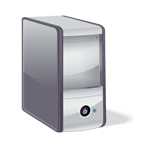 Gilbert, Seth, and Nancy Lynch. "Brewer's conjecture and  the feasibility of consistent, available, partition-tolerant web services." ACM SIGACT News 33.2 (2002): 51-59.
Y. Cheng
GMU CS475 Fall 2021
7
CAP Theorem:  AP or CP
Not
partition
tolerant
Criticism: It’s not 2-out-of-3
Can’t “choose” no partitions 
So:  AP or CP
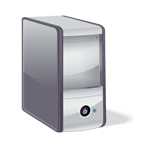 Y. Cheng
GMU CS475 Fall 2021
8
More tradeoffs L vs. C
L: Low-latency:  Speak to fewer than quorum of nodes?
2PC:  		write N, read 1
Raft:  		write ⌊N/2⌋ + 1,  read ⌊N/2⌋ + 1
General:  	|W| + |R| > N
Y. Cheng
GMU CS475 Fall 2021
9
More tradeoffs L vs. C
L: Low-latency:  Speak to fewer than quorum of nodes?
2PC:  		write N, read 1
Raft:  		write ⌊N/2⌋ + 1,  read ⌊N/2⌋ + 1
General:  	|W| + |R| > N

L and C are fundamentally at odds
“C” = linearizability, sequential, serializability (more later)
Y. Cheng
GMU CS475 Fall 2021
10
PACELC
If there is a partition  (P):
How does system tradeoff  A and C?
Else (no partition)
How does system tradeoff  L and C?
Y. Cheng
GMU CS475 Fall 2021
11
PACELC
If there is a partition  (P):
How does system tradeoff  A and C?
Else (no partition)
How does system tradeoff  L and C?
Is there a useful system that switches?
Dynamo:  PA/EL
“ACID” DBs:  PC/EC
Y. Cheng
GMU CS475 Fall 2021
12
PACELC
If there is a partition  (P):
How does system tradeoff  A and C?
Else (no partition)
How does system tradeoff  L and C?
Is there a useful system that switches?
Dynamo:  PA/EL
“ACID” DBs:  PC/EC
http://dbmsmusings.blogspot.com/2010/04/problems-with-cap-and-yahoos-little.html
Y. Cheng
GMU CS475 Fall 2021
13
Consistency models
Causal
Linearizability
Eventual
Sequential
Y. Cheng
GMU CS475 Fall 2021
14
Recall use of logical clocks (lec N?)
Lamport clocks:   C(a) < C(z)	Conclusion:  None
Vector clocks:       V(a) < V(z)	Conclusion:  a → … → z
Y. Cheng
GMU CS475 Fall 2021
15
[Speaker Notes: Users post messages, reply to each others’ messages.]
Recall use of logical clocks (lec N?)
Lamport clocks:   C(a) < C(z)	Conclusion:  None
Vector clocks:       V(a) < V(z)	Conclusion:  a → … → z

Distributed bulletin board application
Each post gets sent to all other users
Consistency goal:  No user to see reply before the corresponding original message post
Conclusion:  Deliver message only after all messages that causally precede it have been delivered
Y. Cheng
GMU CS475 Fall 2021
16
[Speaker Notes: Users post messages, reply to each others’ messages.]
Causal Consistency
Y. Cheng
GMU CS475 Fall 2021
17
Causal Consistency
Writes that are potentially causally related must be seen by all machines in same order.
Y. Cheng
GMU CS475 Fall 2021
18
Causal Consistency
Writes that are potentially causally related must be seen by all machines in same order. 

Concurrent writes may be seen in a different order on different machines.
Y. Cheng
GMU CS475 Fall 2021
19
Causal Consistency
Writes that are potentially causally related must be seen by all machines in same order. 

Concurrent writes may be seen in a different order on different machines.

Concurrent: Ops not causally related
Y. Cheng
GMU CS475 Fall 2021
20
Causal Consistency
Writes that are potentially causally related must be seen by all machines in same order. 

Concurrent writes may be seen in a different order on different machines.

Concurrent: Ops not causally related
P1
P2
P3
a
f
b
c
d
e
g
Physical time ↓
Y. Cheng
GMU CS475 Fall 2021
21
Causal Consistency
P1
P2
P3
a
f
b
c
d
e
g
Physical time ↓
Y. Cheng
GMU CS475 Fall 2021
22
Causal Consistency
P1
P2
P3
a
f
b
c
d
e
g
Physical time ↓
Y. Cheng
GMU CS475 Fall 2021
23
Causal Consistency:  Quiz
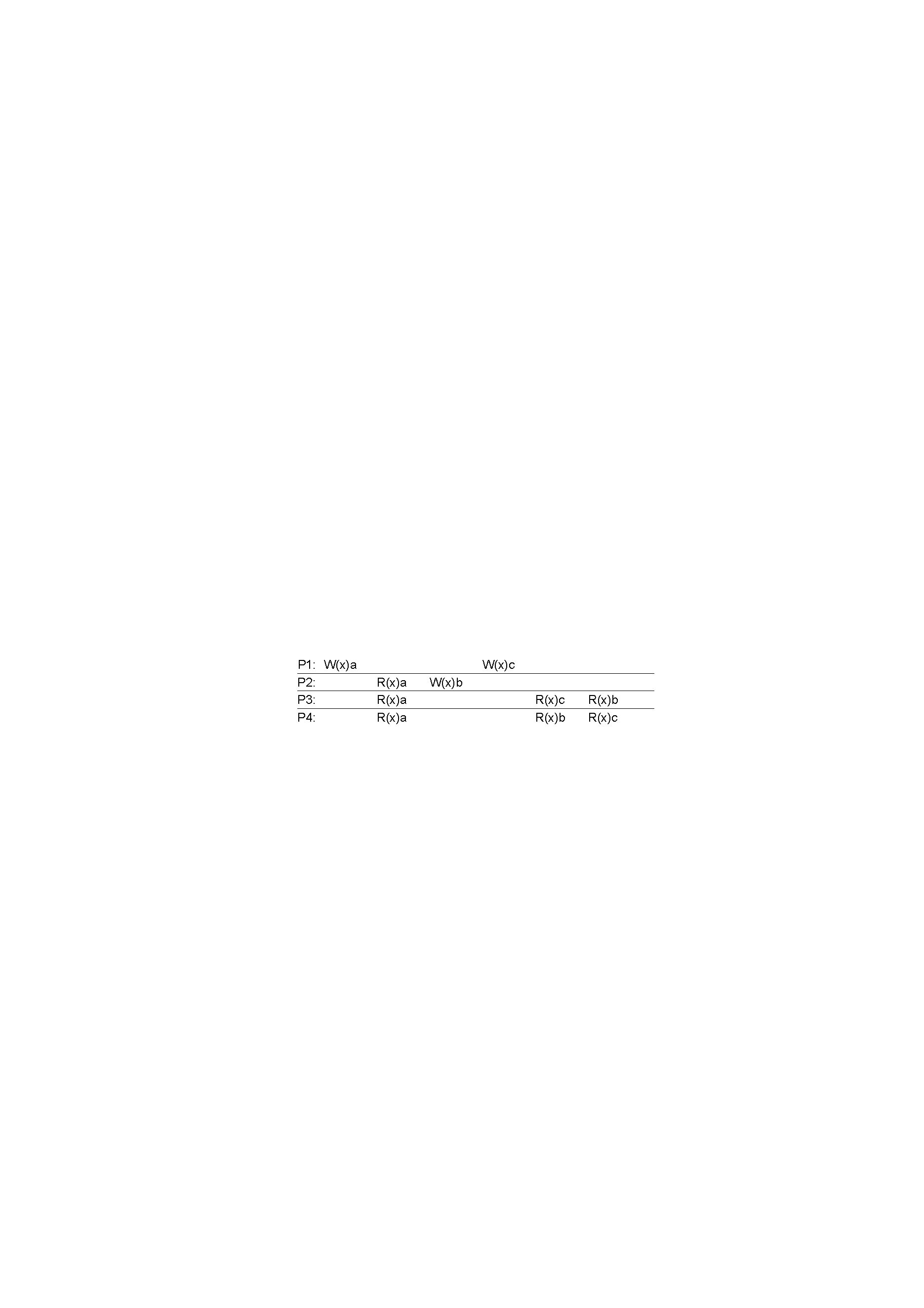 Valid under causal consistency
Why?  W(x)b and W(x)c are concurrent
So all processes don’t (need to) see them in same order
P3 and P4 read the values ‘a’ and ‘b’ in order as potentially causally related. No ‘causality’ for ‘c’.
Y. Cheng
GMU CS475 Fall 2021
24
Sequential Consistency:  Quiz
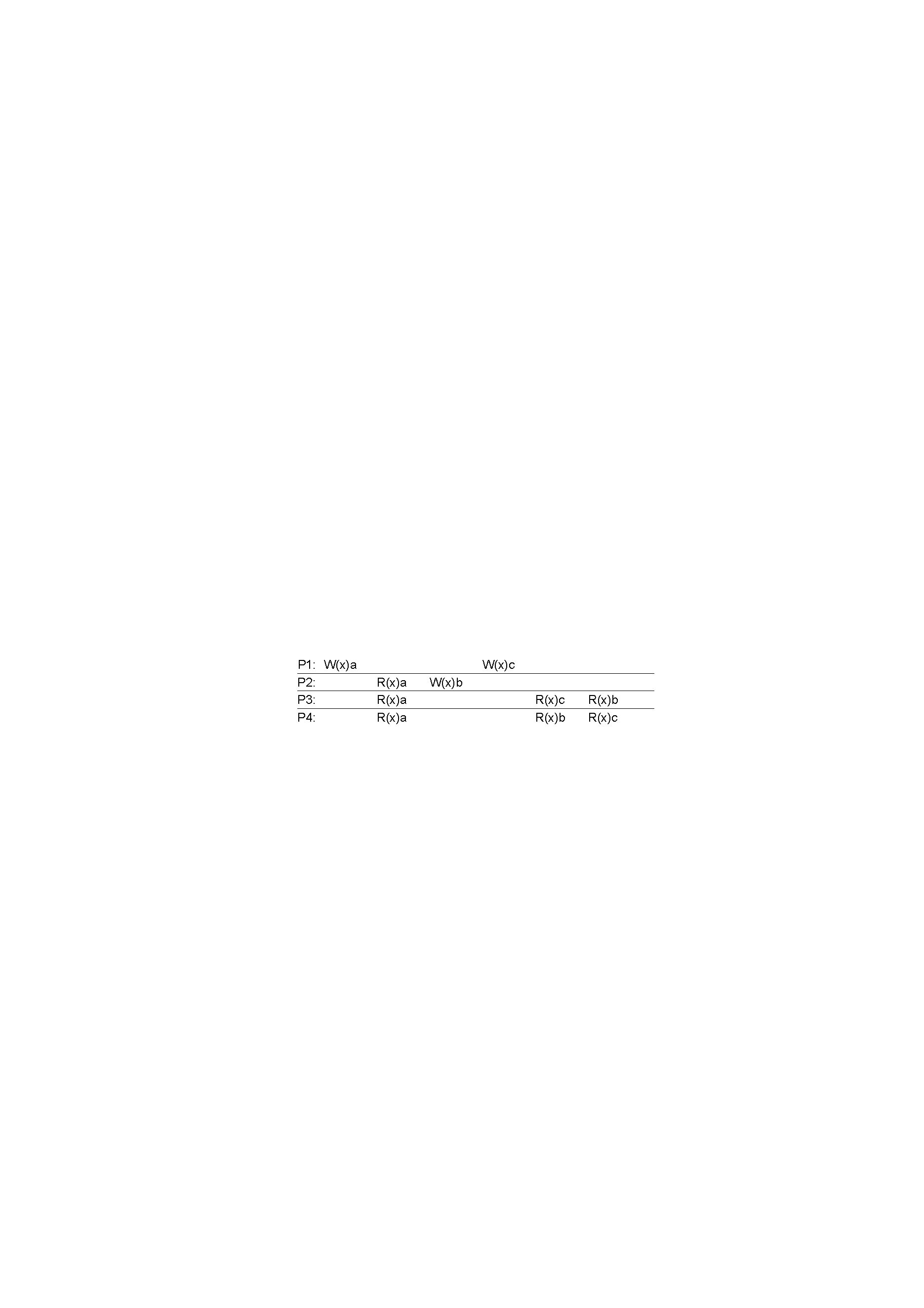 Invalid under sequential consistency
Why?  P3 and P4 see b and c in different order
But fine for causal consistency
B and C are not causually dependent
Write after write has no dep’s,  write after read does
Y. Cheng
GMU CS475 Fall 2021
25
Causal Consistency
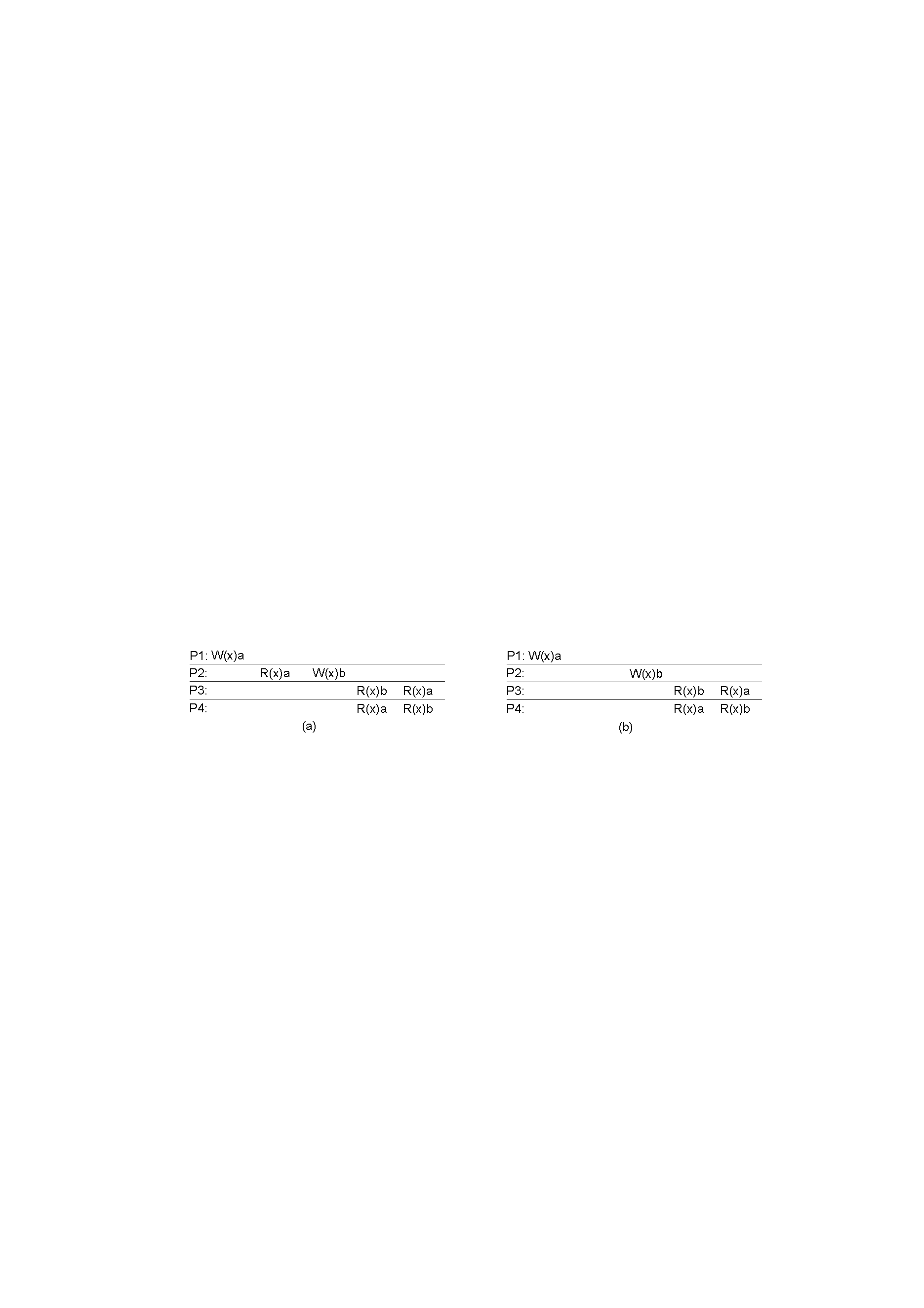 x
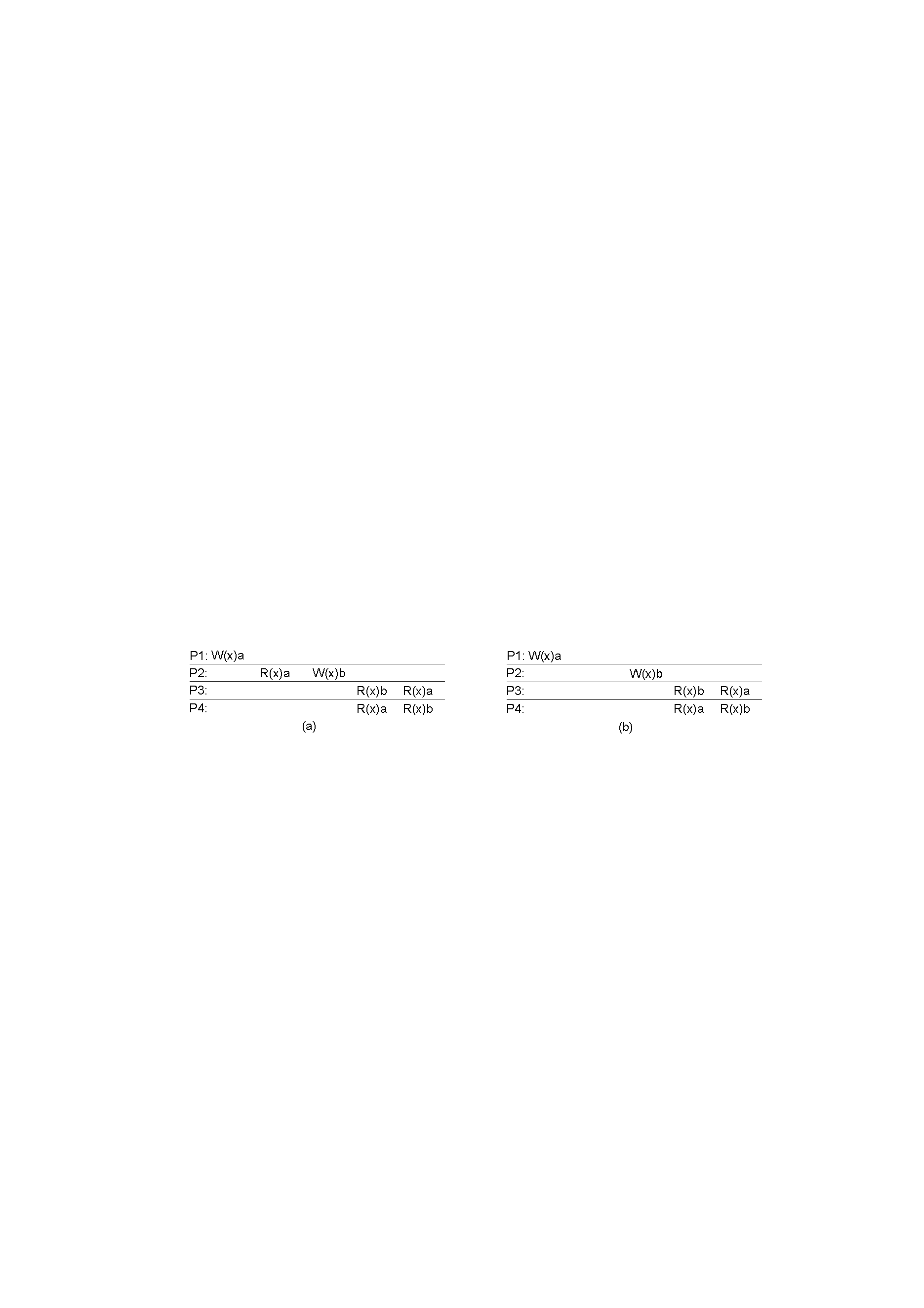 
A:  Violation:  W(x)b is potentially dep on W(x)a
B:  Correct.  P2 doesn’t read value of a before W
Y. Cheng
GMU CS475 Fall 2021
26